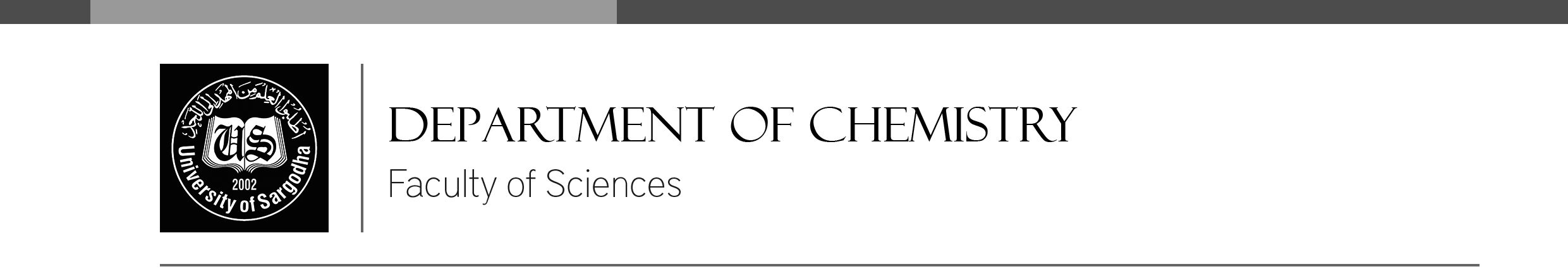 Advanced Spectroscopy-I
Prof. Dr. Muhammad Sher   
Institute of Chemistry
University of Sargodha
Sargodha, Pakistan
Course out line
CHEM – 614 & 415 Advanced Spectroscopy – I  (Cr.03)
UV/Visible Spectrophotometry: basic principle, instrumentation and applications. Atomic Spectrometry: Atomic Absorption and Flame Emission Spectrometry, instrumentation and applications, Emission Spectrometry with plasma and electrical discharge sources,
Recommended Books
Skoog D. and West D.M., Fundamentals of Analytical Chemistry, Holt Reinhart Inc, London. (1996).
Christian G.D., Analytical Chemistry, John Wiley & Sons. (2010).
Under Graduate Instrumental Analysis, J. W. Robinson, Sixth Ed. (2005).
Douglas A. Skoog, Donald M. West, F. James Holler, Stanley R. Crouch Fundamentals of Analytical Chemistry; 8th ed. Saunders College Publishing, Philadelphia. (2003).
Analytical Chemistry Lab. III (Cr.01)
Measurement of λmax and calculation of Molar absorptivity of potassium permagnate.
Plotting of calibration graph and measurement of unknown sample concentration.
Use of standard addition method in Spectrophotometry.
Determination of iron (II) using 1,10-phenanthroline method.
Determination of iron (III) using thiocyanate method involving solvent extraction.
Determination of phosphate by Spectrophotometry using molybdenum blue method.
Determination of Sodium in tap water sample by using Flame photometer.
Determination of Potassium in tap water sample by using Flame photometer.
Determination of Calcium in chalk sample by using Flame photometer.
Determination of Calcium in drinking water by EDTA.
Identification of free salicylic acid in aspirin by using TLC.
Determination of Methylene blue value of activated charcoal. 
Determination of iron in tap water by AAS.
Determination of copper content in milk samples by AAS.
Introduction to Spectroscopy
Spectroscopy:  Interaction of Electromagnetic radiations with matter OR  Spectroscopy deals with the transition induced in a chemical species by its interaction with photon of EMR.
Spectroscopic methods are generally used to measure the energy difference between various molecular/atomic energy levels and to determine the atomic and molecular structures.
Spectrometery: The instruments used in such studies, called spectrophotometers, theses are devices to measure the relative energy that is emitted, transmitted or reflected in the UV/Visible , Infrared, regions as a function of wavelength or wave number. Special devices are incorporated in these instruments for the automatic recording of spectra. 
Spectrum/Spectra: The spectrum of molecule is thus presented as continuous graph obtained by plotting either absorption or transmittance of EMR as a function of wavelength or wave number over a particular range.
Nature of Electromagnetic Radiation and Electromagnetic Spectrum
Light or EMR is a form of energy that is transmitted through space at a constant velocity of 3×108  ms-1
These radiations are said to have dual nature exhibiting both wave and particle characteristics. The dual character is indeed useful for understanding the interaction of radiation with matter.
Wave Theory of EMRs: According to this theory. The EMR travel in the form of waves. This wave motion consists of oscillating electric and magnetic fields directed perpendicular to each other and perpendicular to the direction of propagation of wave. 




A beam of EMR, showing the Electric (E) & Magnetic (M) component
E
M
In spectroscopic studies, the effects associated with the electrical component of the electromagnetic wave are important.








The points X, Y, P and Q on the wave represent the maximum disturbance in the electric field. Distance from the mean position is known as amplitude of the wave. The distance from the crest X to crest Y ( or from valley p to valley Q) is the wavelength(λ).
X
Y
λ
Q
P
Frequency: The number of complete wavelength units passing through a given point per second is called frequency (ν). These two quantities are related to each other by equation
ν = C/λ         equation number 1
Where C, is velocity of light (Electromagnetic wave). Since C is constant (3×108  ms-1  in vacuum) for all types of EMRs, the above equation may be expressed as 
ν α 1/ λ        equation number 2
Reciprocal of wavelength, i.e. 1/ λ  is called wave number (ν`) , so the equation 1 may be written as
ν = Cν`            equation number 3
The wavelength is expressed in terms of centimeter (cm), meter (m), microns (µ) or micrometer (µm), nanometer (nm) or Angstrom (Å
) unit. The most commonly used unit is nanometer, where
1m=109 m = 103 µm = 10 Å  
1 Å = 10-10 m, 1µm = 10-6 m, 1cm = 10-2 m, 1 nm = 10-9 m, 1mm= 10-3 m
The frequency is measured as cycles per second (cps) called hertz (Hz), Bigger units are kilocycles per second (KHz) or megacycles per second (MHz), 1KHz= 103  Hz, 1MHz= 106 Hz or cps

Wave Number: The wave number is the number of waves per unit distance and is expressed in units of cm-1 called “ Kaysers”
Sometimes kilokayser (kk) is also used.
1kk= 1000 k = 1000 cm-1   
 Quantum Theory of EMRs  
Quantum theory describes the electromagnetic radiation consisting of stream energy packets called photon or quanta, which travel in the direction of propagation of the beam with the velocity of light. Thus, during emission or absorption of light by chemical species, the energy changes take place only discretely, always as integral multiple of small units of energy i.e. photon. The energy E of the photon is proportional to the frequency of radiation and is given by equation       E = h ν        equation number 4
Where h is the plank’s constant [ 6.625 × 10-27 erg second] . The energy of a photon is called quantum of energy and this depends only on the frequency but not on the intensity of radiation.
So equation number 4 can also be written as 
E = h ν  = hc/ λ = hcν`      
Electromagnetic Spectrum:
The electromagnetic spectrum, for most spectroscopic purpose, is considered to consisting of the region of radiation energy  from wavelength of 0 meters to 1× 10-12 centimeters. When a molecule absorbs electromagnetic radiation, it can undergo various types of excitation. This excitation may be electronic excitation, rotational excitation, excitation leading to a change in nuclear spin, excitation resulting in bond deformation and so on. If the energy available approaches the ionization potential of the molecule, an electron may be ejected and ionization may occur. Since each mode of excitation requires a specific quantity of energy, the different absorption appear in different regions of the electromagnetic spectrum.
Absorption of electromagnetic radiation by organic molecule:
When a molecule absorbs radiation, its energy increases in proportion to the energy of the photons as per the relation
                                   E = hν  = hc/ λ equation (1)
Since the energy absorbed by a molecule is quantized, there will not be continuous absorption by a molecule throughout a particular spectral range; instead the molecule will absorb those frequencies which will provide it with the exact quanta of energy necessary to raise its normal energy level to a higher level or levels. Thus, when an organic molecule interacts with electromagnetic radiation, it may change its energy from E1 to E2 by absorption of radiation of frequency ν, so that  
                                     E2 –E1 = nhν equation (2) 
Where n is an integer.
The lowest state of energy of an atom or molecule is called the ground state. By absorbing one quantum of energy, hν, the molecule is promoted to the next higher level and is said to be in excited state. Similarly, absorption of more energy in integral multiple of hν, will result in further excitation to higher energy levels.
Study of absorbed radiation from a continuous source that is utilized in raising the internal energy of a molecule constitutes absorption spectroscopy. After the absorption of energy, the excited species return to the ground state by emitting this energy as radiations. The study of this emitted radiation constitutes emission spectroscopy.
The portions of the electromagnetic radiation which do not satisfy relation (2) may either simply pass through the matter or undergo scattering or reflection with or without change of wavelength.
Types of molecular spectroscopy:
Infrared spectroscopy
Pure rotational (microwave) spectroscopy
Ultra violet and visible spectroscopy
Nuclear magnetic resonance spectroscopy
Electron spin resonance spectroscopy
Infrared spectroscopy (IR):
The absorption of infrared radiation leads to vibrational transition of the molecules. This absorption bands in this region correspond to fundamental vibrational frequencies of molecules. The energy involved is 4000 to 667 cm-1 for organic compounds (Mid IR).
Microwaves spectroscopy:
The transitions between rotational energy levels of a molecule occur in the micro waves region and contain a permanent dipole moment. For lighter molecules such as HCl, HF etc, the transition occur in far-infrared region. The energy involved is in the range from 10 - 0.1 cm -1.
Ultraviolet and visible spectroscopy:
Branch of spectroscopy deals with transitions between the electronic energy level of a molecule brought about by absorption of ultra violet or visible radiation.
                                  180 - 800 nm
Nuclear magnetic resonance (NMR):
NMR spectroscopy is concerned with the study of interaction of energy with spin-active nuclei. Spin active nuclei have permanent magnetic moments and quantized nuclear spin states.
Electron spin resonance (ESR) spectroscopy:
Electron spin resonance spectroscopy pertains to the study of atoms, ions, free radicals, and molecules possessing and odd number of electrons which display characteristic magnetic properties arising from the spin properties of unpaired electrons.
Ultraviolet/ Visible spectroscopy
Spectroscopy is the study of the interaction of electromagnetic radiation with matter. Instruments that measure electromagnetic emissions are called spectroscopes or spectrograph. Those that measure electromagnetic absorption are called spectrophotometer. All spectroscopic instruments separate electromagnetic radiation into its components wavelengths to enable one to measure the intensity or strength of the radiation at each wavelength.
There are three kinds of emission spectra
Continues spectra, which are emitted by incandescent solids.
Line spectra, which are characteristic of atoms that have been excited and are emitting their excess energy.
Band spectra, which are emitted by excited molecules.
Electrons in an atom are normally in their lower energy states known as ground state. When sufficient energy is added, electrically or thermally, one or more electrons may be raised to higher energy states.
Ultraviolet/ Visible spectroscopy
When these electrons lose their energy and return to their ground state, they emit electromagnetic radiations. In returning to their ground state, they may do this in several discrete jumps or energy changes, emitting light of different wavelengths for each jump. When high energy excitation is used, more lines appear in the spectrum.
Radiant power (P):
The rate at which energy in a beam of radiation arrives at some fixed point. Intensity (I) is the same term.
Transmittance (T):
 The ratio of the radiant power (P) in a beam of radiation after it has passed through a sample to the power of the incident beam (Po). It is also referred to as percent T or T X 100
T= P/Po
Ultraviolet/ Visible spectroscopy
Absorbance (A):
Also called the optical density, and it is the logarithm (base 10) of the reciprocal of the transmittance (T)
                                                 A= Log 1/T = Log Po/P
Where, P= radiation transmitted by the solution
            Po= radiation transmitted by the pure solvent
Molar Absorptivity (ε) :
(Also known as molar extinction coefficient)
The absorbance of a solution divided by the product of the optical path (l) in cm and the molar concentration (c) of the absorbing molecules or ions.
                                                         ε = A/lc
Molecular orbital theory:
Two atomic orbitals from the two bonding atoms combine to form one “ bonding” molecular orbital of low energy and one “anti bonding” molecular orbital of very high energy( δ, δ*, π, π*). Sigma bonds are formed when there is “head-on” atomic orbital overlap and pi bonds are formed when there is parallel atomic orbital overlap. Valance electrons which are not participating in chemical bonding in molecules are referred to as non bonding or “ n” electrons.
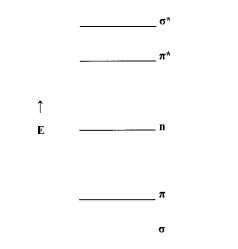 Molecular orbital theory:
Ultraviolet and visible radiation absorption promotes the electronic transition 
δ           δ* , n           δ*, n           π* , π            π*
Above diagram shows that the Δ E values for transitions are in the order:
n            π* ˂ π            π* ˂  n           δ* ˂ ˂ δ           δ*
The energy required for the  δ           δ* transition is very large.
Chromophores
Functional groups that absorb visible and/or U.V radiations are called charomophores, when they are bonded to a non bonding, saturated residue which possess no unshared, non bonding valance electron (e.g. a hydrocarbon chain)
Ultraviolet/ Visible spectroscopy
Auxochromes:
These are functional groups such as –OH, -NH2 and  -Cl which have nonbonding valance electrons and do not absorb radiations at wavelength > 200 nm.
Bathochromic shift or effect (red shift):
When an Auxochrome is attached to a chromophore, the chromophore absorption band typically shifts to longer wavelength and increase in intensity (i.e. the molar Absorptivity, εmax, at the wavelength of maximum absorbance, λmax increase).
Hypsochromic shift or effect (blue shift):
The hypsochromic effect is a shift of the absorption band to shorter wavelength; this effect is often noted when positive charge is introduced into the molecule and when changing from non polar to polar solvents.
Theory of spectrophotometry
The radiant energy absorbed by a solution can be used to detect and identify the analyte quantitatively. This was recognized by Bouger’s experiment.
                        
 He placed a series of identical containers; full of an absorbing material in a row and measured the amount of light falling on each cell and amount that passed through it. He assumed radiation falling upon the first cell had a value of 1.0; only 50% was transmitted by it. In the like manner only 25% of the original light could be detected after passing through two cells. To describe these observations quantitatively, transmittance was defined as 
                                                         T= P/ Po
Where P is the amount of radiant energy transmitted by the cell and Po is the amount of radiant energy falling upon the cell. 
LAMBERT (1760) investigated the relationship between P and Po and BEER extended the experiments to the solution and deduced their laws. The combinations of these two laws are known as Lambert-Beer law which forms the basis of spectrophotometry.
LAMBERT LAW
It be stated that amount of radiant energy transmitted decreases exponationally as the thickness of absorbing material (l) increases.
Mathematically it can represented as
I = Iº e-kl
Now by taking ln on both sides above equation can be written as 
ln I = ln Iº ln e-kl
As we know that natural logarithm (ln) and exponantional are opponent to each other and can be cancelled so above equation can also be written as,
ln I = ln Iº -kl 
lnI - ln Iº = -kl
ln Iº - ln I= kl
ln(Iº/I) = kl
Now if we convert the ln to log10, as we know that ln is equal to 2.303 log, so
2.303 log (Iº/I) = kl
Log (Iº/I) = kl/2.303
LAMBERT LAW
As we know that k and 2.303 are constants, so if we replace these constant with another constant kʹ, the above equation can be written as Log (Iº/I) = kʹl        OR       A= kʹl     Lambert law equation (1)
According to above equation the absorbance is directly proportional to the path length.
BEER’S LAW
It can be stated that amount of radiant energy transmitted decreases exponationally as the concentration of absorbing material (c) increases.
Mathematically it can represented as
I = Iº e-kc
Now by taking ln on both sides above equation can be written as 
ln I = ln Iº ln e-kc
As we know that natural logarithm (ln) and exponantional are opponent to each other and can be cancelled so above equation can also be written as,
ln I = ln Iº -kc 
lnI - ln Iº = -kc
ln Iº - ln I= kc
ln(Iº/I) = kc
Now if we convert the ln to log10, as we know that ln is equal to 2.303 log, so
2.303 log (Iº/I) = kc
Log (Iº/I) = kc/2.303
As we know that k and 2.303 are constants, so if we replace these constant with another constant kʹʹ, the above equation can be written as 
Log (Iº/I) = kʹʹc        OR     A= log 1/T        OR   A= kʹʹc     Beer law equation (2)
BEER’S LAW
According to above equation the absorbance is directly proportional to the concentration of absorbing material.
On combining equation 1 and 2 we obtained Beer’s law equation
A= kʹl kʹʹc     Or A= kʹ kʹʹ cl 
If we replace kʹ kʹʹ with new constant ‘a’
A= acl
This is fundamental equation of spectrophotometry and is often called beer-lambert law equation. The value of “a” will depends upon the method of expression of the concentration. If C is expressed in moles/litter and “l” in centimeter then “a” will be replaced by ε which is called molar extinction coefficient (now commonly known as molar absorption coefficient). ε can thus be defined as reciprocal of thickness in centimeters of 1 molar solution required to reduce the light to 1/10th of its intensity. When the molecular weight is not known, it is not possible to write molar extinction coefficient. In such cases an alternate way is to express the extinction coefficient as specific extinction coefficient ε1%1cm, which may be defined as absorption per unit thickness (1cm) and unit concentration (1%).
Transmittance is usually expressed as a range 0-100%, but absorbance has no units and varies from 0 – ∞.
Deviations from the beer-lambert law
Deviations from the beer-lambert law
Unless standards are prepared in buffered media, positive or negative deviations may result from measurements at 380 nm or 372 nm respectively. Alternatively, measurements can be made at the isobestic point i.e. where the absorbance curves of each form intersect, and absorbance is not a function of equilibrium concentrations but only of overall concentration. Solution of week acids and bases should also be measured at their isobestic point for the same reason.
Negative deviations occur if the radiation used in polychromatic, as in the case of filter photometer.
Stray light passing through the optical system is generally not absorbed by the sample to the same extent as that of the selected wavelength, its presence leads to negative deviations.
Note: Stray light (radiation): stray radiation is that portion of the light reaching the detector that is not the desired wavelength, given by the portion of Monochromator.
Use of the beer-lambert law
Although applicable to measurements in all regions of electromagnetic spectrum, only in visible U.V and infrared Spectrometery are quantitative measurements based on Beer-Lambert law used extensively. The usual procedure is to prepare a calibration graph or beer’s law plot, by plotting absorbance against concentration for a series of standards. This should give a straight line passing through origin and slope equal to product ε l.
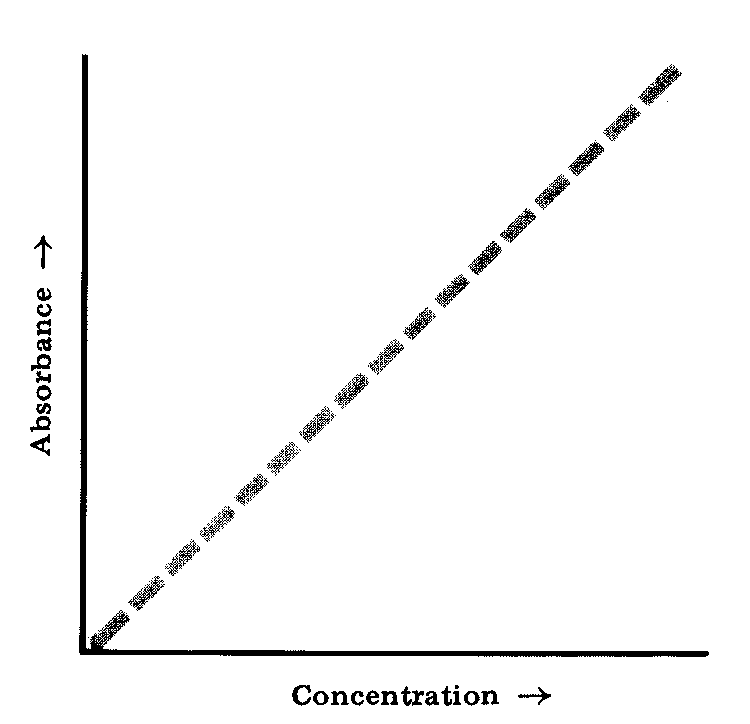 Use of the beer-lambert law
Measurements are generally made at a maximum wavelength in the absorbance curve to maximize sensitivity and to minimize errors in setting the instrument at chosen    wavelength. This also minimizes apparent deviations from beer’s law for incident radiation of wide band width. The concentrations of unknown can then be read directly from the graph or calculated using a factor i.e. the absorbance reading is divided by slop ε l.
The composition mixture of two or more absorbing materials can be established by measuring standards and samples at two or more wavelengths preferably corresponding to the absorbance maximum of each component. The concentration of components can be calculated from a set of simultaneous equations once the respective molar absorptivities at each wavelength are known e.g. for two components
                                  A Mixture  = ε1 λ1 c l + ε2 λ1 c l      at  λ1 
And                           A Mixture  = ε1 λ2  c l + ε2 λ2 c l      at  λ2
 
The values of ε1 λ1 , ε2 λ1  etc are calculated from calibration graphs for the separate components.
Absorption shift due to conjugation effect
Absorption bands due to conjugated chromophores are shifted to longer wavelength ( bathochromic or red shift) and intensified relative to an isolated chromophore. The shift can be explained in terms of interaction or delocalization of the π and π* orbitals of each chrompphore to produce new orbitals in which the highest π orbital and the lowest π* orbitals are closer in energy for example the conjugation of two ethylene chromophores to form 1,3 butadiene. The π → π* transition in ethylene occurs at 165 nm with an ε value of 1500 whereas, 1,3 butadiene the values are 217 nm and 2100 respectively.
π*
π*
π*
π*
217 nm
165 nm
165 nm
π
π
π
π
conjugation effect
If two unlike chromophores are conjugated and one group has non bonding electrons, the n → π* transition is also shifted bathochromically because the energy of the anti bonding orbital is lowered. Thus, the weak n→ π* band in a saturated carbonyl compound is shifted from below 300 nm to above 300 nm with an increase in ε.
	Conjugation of additional chromophoric groups moves λ max progressively towards a visible region and increase ε. For example, tetradecahexane  (6 double bonds) absorbs at the blue end of the visible region and appears yellow whilst with further conjugation, as in the carotenes (10 or more double bonds), the compound may appear orange, red, purple or even black.
	Benzene can be regarded as a special case of the conjugated triene. It has a relatively weak π → π* band near 255 nm which shifts bathochromically and intensifies on chromophoric substitution. Of more important is that substitution produces a new and intense band between 200 and 300 nm which arises from a π → π* transition in the extended conjugated system.
Effect of auxochromes
In general, auxochromic substitution of Chromophores causes Bathochromic shifts and increase in intensity for  π → π* transitions, and Hypsochromic shifts (to shorter wavelengths) for n→ π* transition. The shifts are explainable in terms of mesomeric (resonance) effects caused by interactions of lone pair electron associated with such Auxochromes as –OH, -Cl, -NH2 with the π system of Chromophores. This leads to increase in the energies of π and π* orbitals, the π being raised by more than the π*, but leaves the energy of the non bonding orbital unchanged.
Solvent effects
Absorption bonds arising from n → π* transition suffer hypsochromic shifts on increasing the solvent polarity, whilst those of  π → π* transitions are shifted bathochromically. Explanations lie in the fact that the energy of non bonding orbital is lowered by hydrogen bonding in the more polar solvent thus increasing the energy of the n→π* transition, but the energy of π* orbital is decreased relative to the π orbital.
	The position and intensities of the π→π* bonds in such compounds as phenols and amines exhibit a marked sensitivity to pH changes because of changes in the interaction of non bonding electrons with the π system.
Instrumentation of ultraviolet – visible spectrophotometer
The essential components of spectrophotometer are:
Stable source of radiant energy
 System of lenses , mirrors and slits, which define, collimate( make parallel) and focus the beam
Monochromator to resolve the radiation into component wavelengths or bands of wavelengths
Transparent container to hold the sample called cell
Radiation detector
Read out system
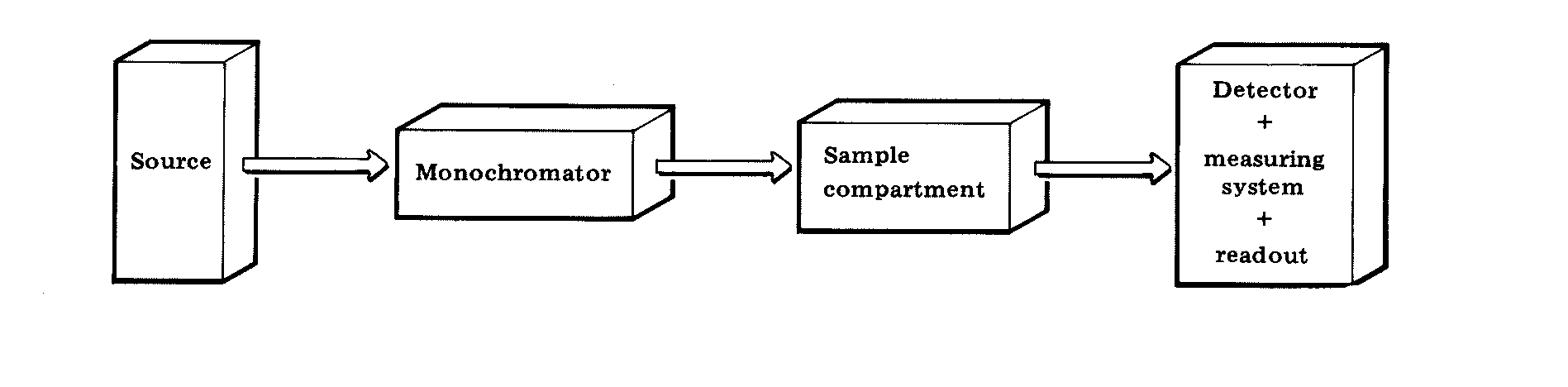 Source of radiant energy
Source of radiant energy consist of materials that are excited to higher energy states by a high voltage electric discharge or by electrical heating. As the material return to low energy states or their ground states, they emit photons of characteristics energies corresponding to the energy difference between the excited and lower energy states.
 
Source of ultra violet radiation
The hydrogen lamp and deuterium are the most common sources of u.v radiation. They consist of a pair of electrodes which are enclosed in a glass tube provided with a quartz window and filled with hydrogen or deuterium gas at low pressure. When a stabilized high voltage is applied to electrodes, an electrode discharge occurs which excite other electrons in the gas molecules to high energy state. As the electrons return to their ground sate, they emit radiation which is continuous in the region roughly between 180 and 350 nm.
Source of radiant energy
Source of visible radiation
The tungsten lamp is similar in functioning to an ordinary electric light bulb. It contains tungsten heated electrically to white heat, and generates continuum spectra. A tungsten filament lamp is the most satisfactory and in expensive source of visible radiations. The filament is heated by a stabilized DC power supply, or by a storage battery. The tungsten filament emits continuous radiation in the region between 350 and 2500 nm.
It has two shortcomings: the intensity of radiation at short wavelength (˂350 nm) is low; furthermore, to maintain a constant intensity, the electrical current to the lamp must be carefully controlled. However, the lamps are generally stable, robust and easy to use.
Source of radiant energy
Xenon arc lamps
Xenon arc lamps operate in a manner to deuterium lamps. A passage of current through xenon gas produces intense radiation over the 200-1000 nm range. They provide very high radiation intensity and are widely used in the visible region and long wavelength end of the UV range. 
Lenses and mirrors:
Radiation is collimated and focused by lenses and mirrors. Materials used for lenses must, of course, be transparent to the radiation being used.
Monochromator
The purpose of Monochromator is to disperse the radiation according to wavelength and allow selected wavelength to illuminate the sample. OR
Monochromator resolves polychromatic radiation into its individual wavelengths and isolates these wavelengths into very narrow bands. The components of a Monochromator include:
An entrance slit which admits polychromatic radiation from the source.
A collimating device, either a lens or a mirror.
A dispersion device, either a prism or grating, which resolve the radiation into component wavelengths.
A focusing lens or a mirror
 An exit slit
Monochromator
A monochromator consist of  a dispersion element, an entrance slit and exit slit, plus lenses and mirrors for collimating and focusing the beam of radiation.  The function of dispersion element is to spread out in space or disperse, the radiation falling on it according to wavelength. The two most common types of dispersion elements are prisms and gratings. The entrance slit allows light from the source to fall on the dispersion element. The dispersed light falls on the exit slit of the monochromator. The function of the exit slit is to permit only a very narrow band of light to pass through to the sample and detector. One way to accomplish this is to rotate the dispersion element to allow dispersed light of different wavelength to fall on the exit slit in sequence.
Monochromator (Prism)
Monochromator (Prism)
Prism are used to disperse IR, Visible and UV radiation. The most common prisms are constructed of quartz for UV region, silicates glass for the visible and near IR region and NaCl or KBr for the IR region. Prisms are shaped like bars with triangular cross-section.  The 60°-60°-60° triangle, called a cornu prism, is widely used but other geometries are also available. Polychromatic  light passing through the entrance slit is focused on a face of the prism such that reflection, or bending, of the incident light occurs. Different wavelengths of light are refracted to different degrees, and the spatial separation of wavelengths is therefore possible.
Prism Monochromator(Dispersion of visible light by Prism)
Monochromator (Diffraction Grating)
Diffraction grating : UV, Visible and IR radiation can be dispersed by a diffraction grating. A diffraction grating consits of a series of closely spaced parallel grooves cut (or ruled) into a hard glass, metallic or ceramic surface. The surface may be flat or concave, and is usually coated on the ruled surface with a reflective coating. A grating for use in UV and visible regions will contain between 500 and 5000 groves/mm, while a grating for the IR region will have between 50 and 200 grooves/mm.

When wave of an electromagnetic radiation strikes an obstacle that does not reflect or refract them, a change occurs in their amplitude or phase, this change is called Diffraction. A diffraction grating is a flat piece of metal, glass or plastic that has a great many parallel grooves ruled on it. Non visible electromagnetic radiations that are directed onto its surface are separated into their individual wavelength components.
Monochromator (Grating)
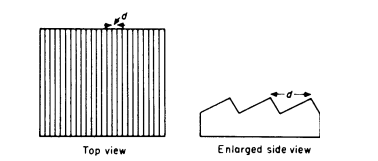 Sample container or sample cell or cuvette
Samples to be studied in the ultraviolet or visible region are usually solutions and are put in cells or cuvettes. Quartz or fused silica cells are used in the ultraviolet region, while ordinary glass or more expensive quartz is used in the visible region. Cells with known width and optical length are used. Protect them from scratches. Avoid the use of abrasive cleaning agents, clean them well with soft cloths, avoid finger marks and lint or dirt and handle them only by the top edge when inserting them into the instrument. Because of additional reflection from the air to glass surface, empty cells transmit less radiation than do cells filled with reference standards, such as distilled water.
Sample Holders
Sample Holders
The cells or cuvettes used in UV absorption  or emission spectroscopy must be transparent to UV radiation. The most common materials used are quartz and fused silica. Quartz and fused silica are also chemically inert to most solvents, which make them sturdy and dependable in use. Solutions containing hydrofluoric  acid or very strong base, such as concentrated NaOH should never be used in these cells.  Such solutions will etch the cell surfaces, making them useless for quantitative work. Quartz and fused silica cells are also transparent in the visiblr and into NIR region, so these could be used for all work in the UV and Visible regions. These are the most expensive cells, so if only the visible portion of the spectrum is to be used, there are cheaper cell materials available. Cells are available in many sizes. The standard size for spectrometry is the 1cm path length rectangular cell, which hold about 3.5 mL of solution.
Sample Holders
For spectrophotometric analysis  in the visible region of the spectrum, glass or disposable plastic cells may be used. These are less expensive than quartz or fused silica but can not be used at UV wavelength. Plastic cells  can not be used with any organic solvent in which the plastic is soluble. Disposable plastic cells are not suitable for accurate quantitative work. 
It is important that cells be treated correctly, in order to achieve best results and to prolong their lifetime. To that end, the analyst should
Always choose the correct cell for the analysis
Keep the cell clean, check for stain, etch marks, or scratches that change the transparency of the cell
Hold cells on the nontransparent surface  if provided
Sample Holder
Clean cells thoroughly before use and wash out the cell with a small amount of the sample solution  before filling and taking a measurement
Never put strongly basic solution or HF solution into glass, quartz or fused silica cells
Check for solvent compatibility with disposable plastic cells before putting them into spectrometer 
For non-disposable cells, always dry carefully and return to their proper storage case
Never wipe the optical surface with paper products, only lens cleaning paper or cloth material recommended by the manufacturer  
When double beam instrumentation is used, two cells are needed; one for the reference and  one for the sample. It is normal for absorption by these cells to differ  slightly. This cause a small error in the measurement of the sample absorption and can lead to analytical error. For most accurate quantitative work, optically matched cells are used.
Ultraviolet and visible radiation detectors
Ultraviolet and visible photons possess enough energy to cause photo ejection of electrons when they strike surfaces which have been treated with specific types of compounds. This process generates an electric current which is directly proportional to the radiant power of the absorbed photons. Devices which employ these systems are called photoelectric detectors and are sub-classified as phototubes and photovoltaic cells.
 Most modern instruments rely on photoelectric transducers, detection devices that convert photons into an electrical signal. Photoelectric transducers have a surface that can absorb radiant energy. The absorbed energy either cause the emission of electrons, resulting in a photocurrent or moves electrons into the conduction band of a solid semiconductor, resulting in an increase in conductivity. There are several common forms of these detectors including barrier layer cells, photomultiplier tubes, and semiconductor detector.
Detectors (Barrier layer cell)
Barrier layer cell is also known as photovoltaic cell, in which a current is generated  at the interface of a metal and a semiconductor when radiation is absorbed.  e.g. silver is coated onto a semiconductor such as selenium that is joined to a strong metal base, such as iron.  
To manufacture these cells, the selenium is placed in an container and the air pressure reduced to a vacuum.  Silver is heated electrically, and its surface becomes so hot that it melts and evaporates. The silver vapor coats the selenium surface, forming a very thin but evenly distributed layer of silver atoms. Any radiation falling on the surface generates electrons and holes at the selenium-silver interface. A barrier seems to exist between the selenium  and the iron that prevents electrons from flowing into the iron: the electrons flow to the silver layer and the holes to the iron. The electrons are collected by the silver. These collected electrons migrate through an external circuit toward the holes. The photocurrent generated in this manner is proportional to the number of photons striking the cell.
Detectors (Barrier layer cell)
Detectors (Barrier layer cell)
Barrier layer cells are used as light meters in cameras and in low cost, portable instruments. The response range of these cells is 350-750 nm. These detectors have two main disadvantages; they are not sensitive at low light levels and they show fatigue, that is, the current drops gradually under constant exposure to light. On the plus side, they require no external electrical power and they are very rugged.
Phototubes
Phototube consists of :a.  An evacuated glass envelope (with a quartz window for use in ultraviolet region)b. A semi-cylindrical cathode which has an inner surface coated with a compound with relatively loosely bound electrons, such as an alkali or alkaline earth oxidec. A central metal wire anode
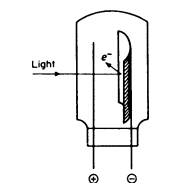 Phototubes
A potential difference of approximately 90 volts is applied across the electrodes. The radiation enters through the quartz window and strikes the photo emissive surface of the cathode.  The photons are absorbed and transfer their energy to the loosely bound electrons of the surface material. The electrons escape from the surface and are collected at the anode causing the current to flow through the circuit. If the electron collection is essentially 100% efficient, the phototube current should be proportional to the radiant power of the incident radiation. However, the magnitude of the photocurrent also depends on the voltage applied to the electrodes and the wavelength of the incident radiation. 
A small phototube current, known as “dark current” is observed even when there is no incident radiation on the phototube. This is a result of the random thermal emission of electrons from the cathode surface. The magnitude of dark current increases with increasing cathode surface area and increasing temperature.
Photomultiplier tube
The most common detector is the photomultiplier tube (PMT). A PMT is a sealed, evacuated transparent envelope (quartz or glass) containing a photo-emissive cathode, an anode, and several additional electrodes called dynodes.  The photo-emissive cathode is a metal coated with an alkali metal or a mixture of elements ( e.g. Na, K, cs, Sb, or Ga, As) that emits electrons when struck by photons. The PMT is a more sophisticated version of phototube, which contained only a photo-emissive cathode and an anode ; the photocurrent was limited to the electrons ejected from the cathode. In PMT, the additional dynodes “multiply” the available electrons. The ejected electrons are attracted to a dynode that is maintained at a positive voltage with respect to the cathode. Upon arrival at the dynode, each electron strikes the dynode’s surface and cause several more electrons to be emitted from the surface. These emitted electrons are in turn attracted to a second dynode, where similar electron emission and more multiplication occurs. The process is repeated several times until a shower of electrons arrives at the anode, which is the collector. The number of electrons falling on the collector is a measure of the intensity of light falling on the detector.
Photomultiplier tube
Photomultiplier tube
In the process, a single photon may generate many electrons and give a high signal. The dynodes are therefore operated at an optimum voltage that gives a steady signal. A commercial photomultiplier tube may have nine or more dynodes. The gain may be as high as 109 electrons per photon. The noise level of the detector system ultimately limits the gain.
In practice, photomultiplier tubes are used only for low radiant power levels, otherwise they exhibit great instability.
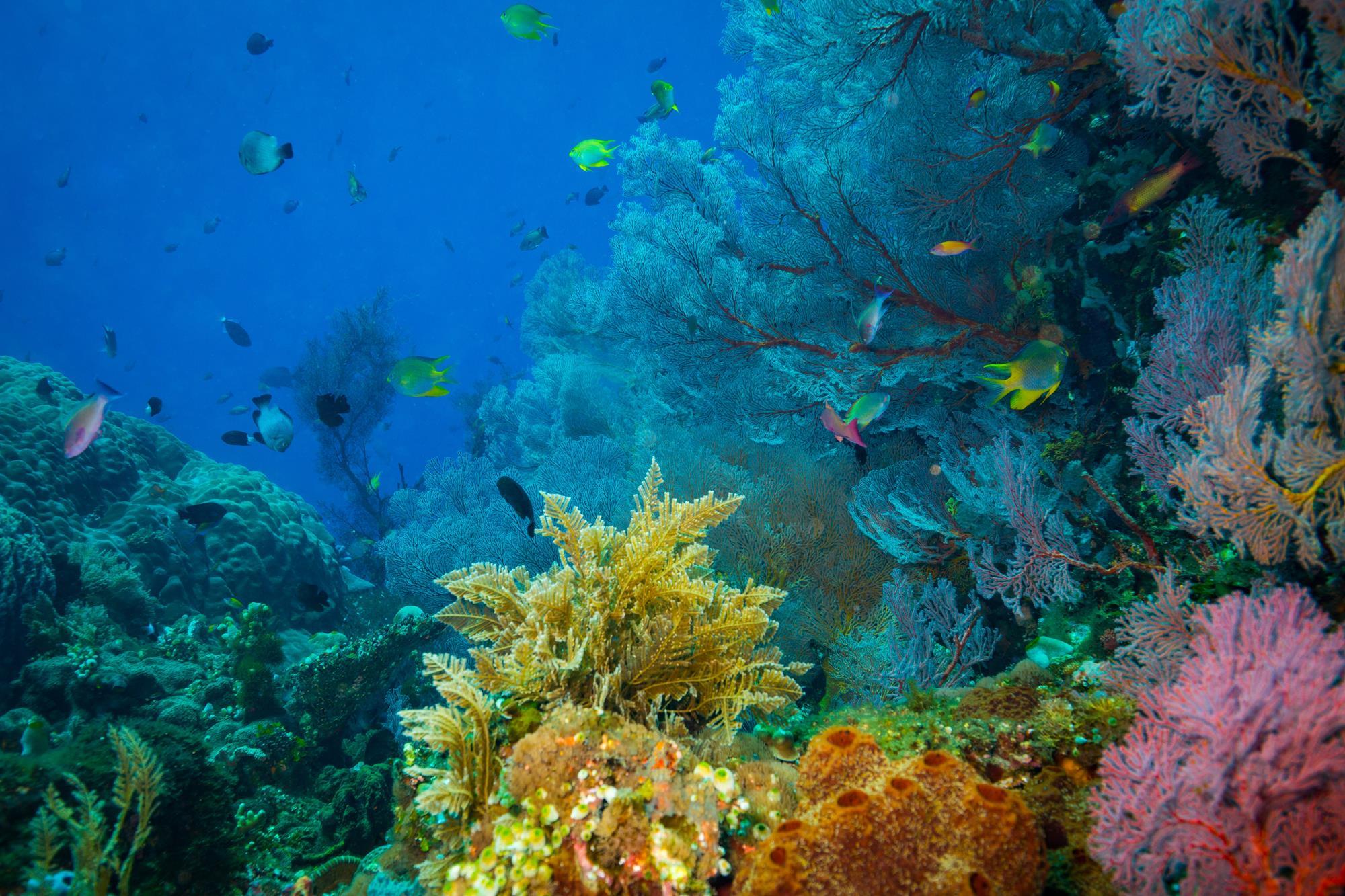 Advanced Spectroscopy-II